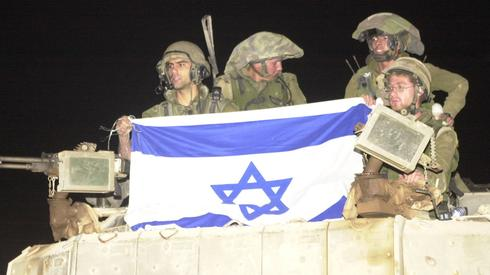 Israel: Politics, History and Society
Israel: Politics, History and Society
NDC
Dr. Ehud Eiran 
8 Aug, 2022
Meeting 7 
Gaza
Immigration and
Economy
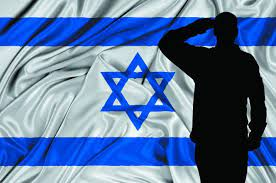 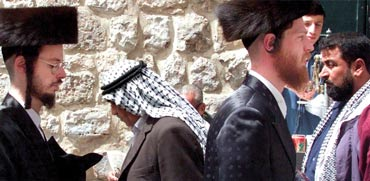 Checking in? Current events
Gaza: A Brief History, current political and the immediate  conflict
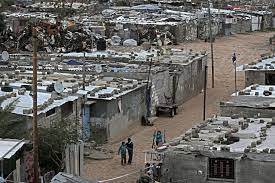 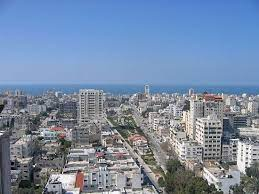 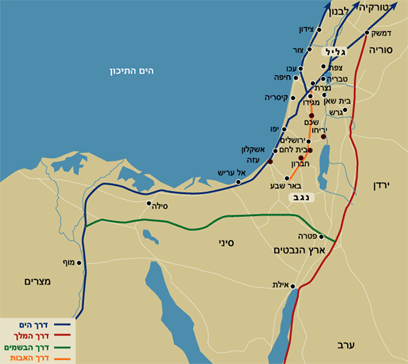 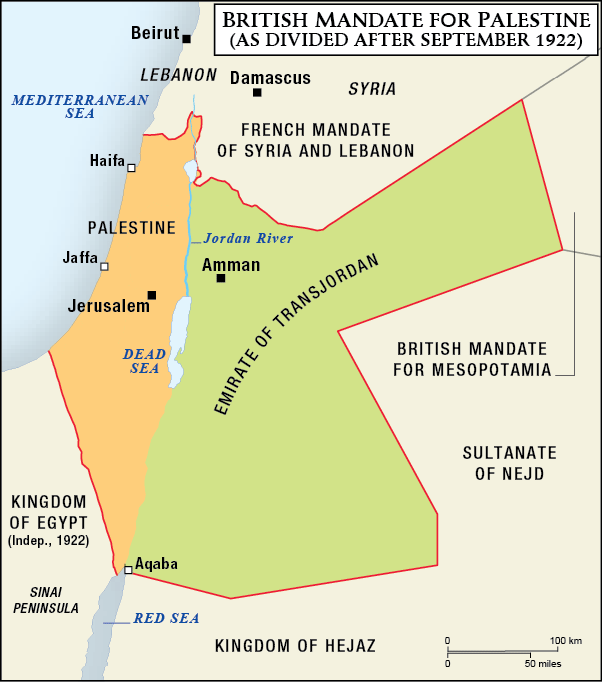 1917-1948: Part of the British Mandate over Palestine/Israel
1917-1948: Part of the British Mandate
 over Palestine/Israel
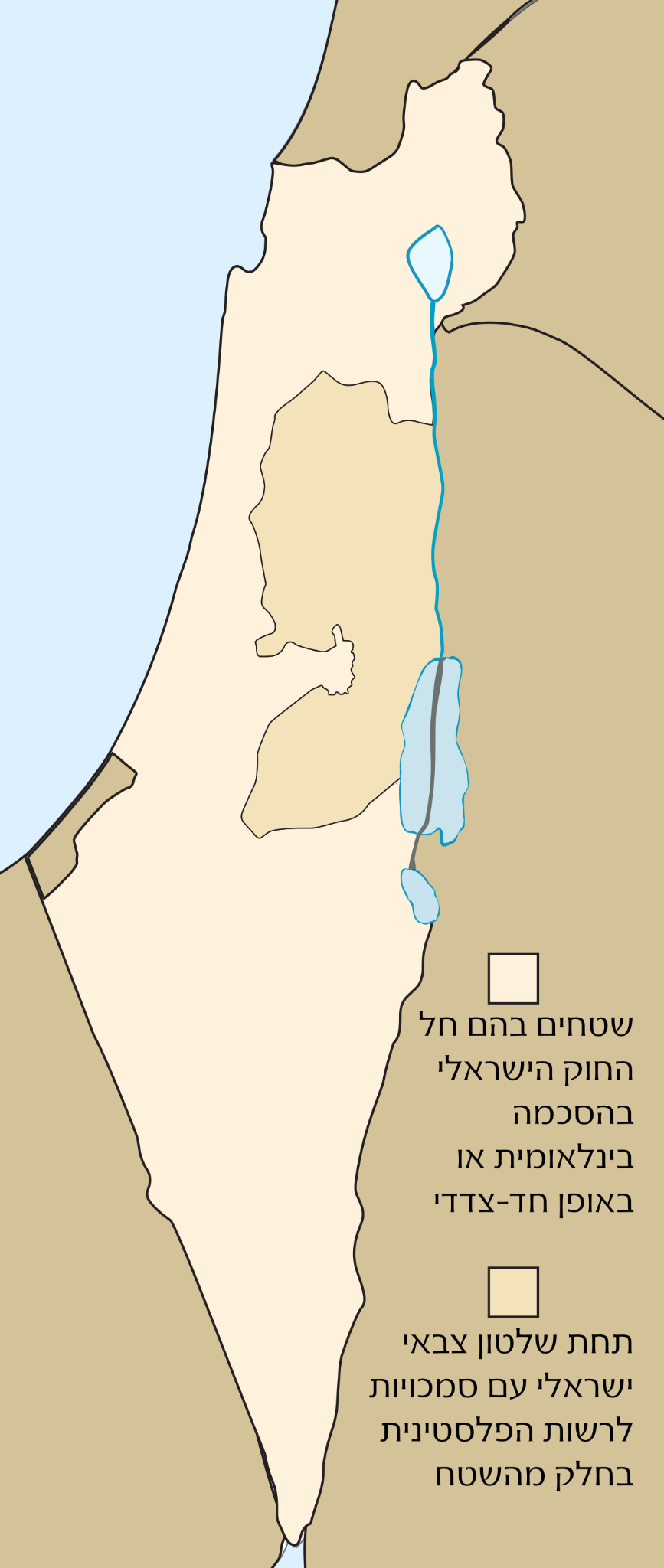 1949 (1950) Armistice line, and influx of refugees
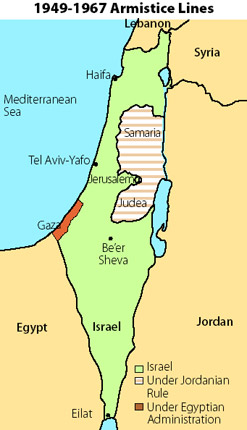 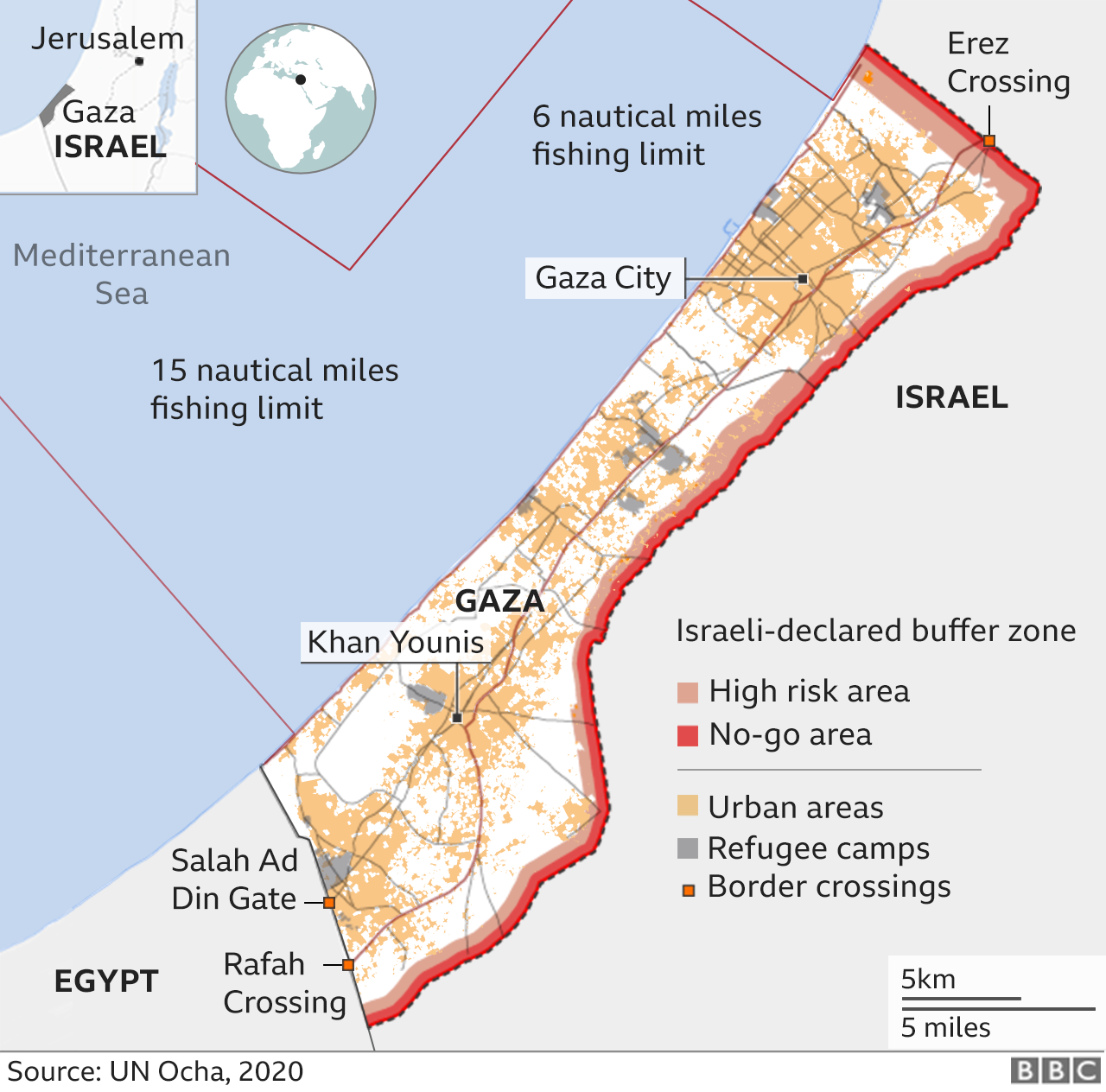 The Palestnain refugee problem
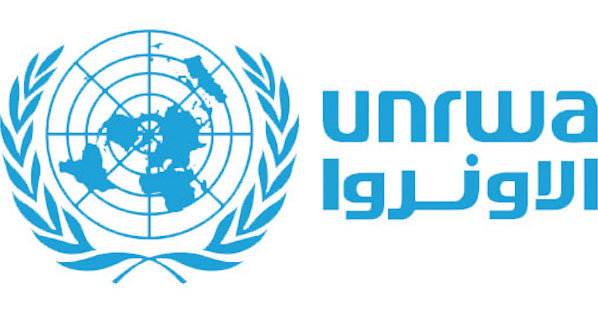 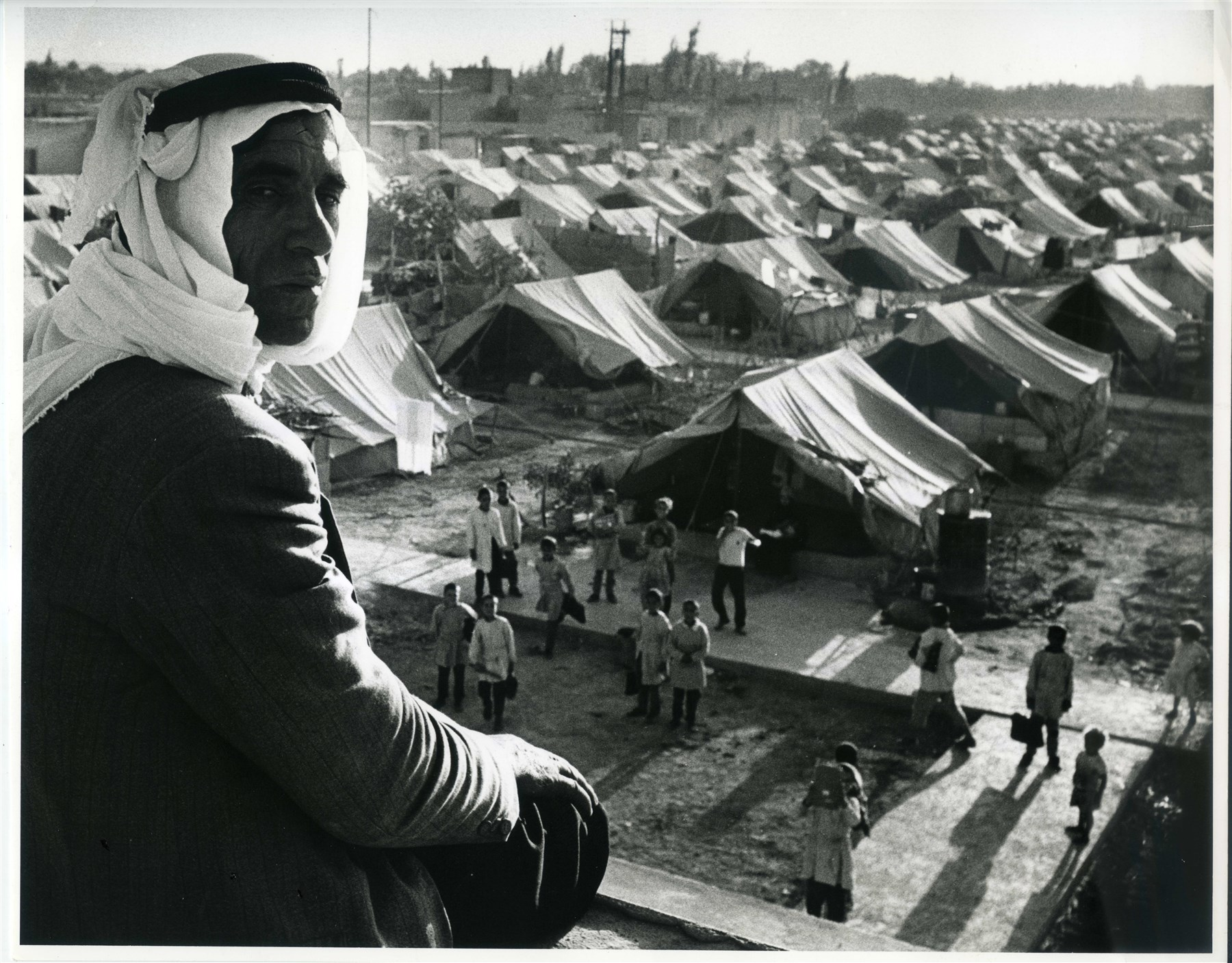 Israeli arguments:
Israeli arguments: 
War time 
All Jewish population was removed from Arab-controlled areas 
Broader population exchanges (Jews from Arab nations) 
Global population exchanges
They left on their own volition
Aran countries should absorb the refugees
Palestanin arguments
UN resolution 181 (1948): but requires “wishing to live in peace”) 
Personal right 
Jews have no right to the land
Solutions that were offered in peace talks
A menu options (Beilin-Abu-Mazeen talks 1990s)
Compensation  
Return to Plestanin state 
Return to areas in Israel that will be handed to Palestine 
Third country resettlement 
Limited family reunification
Early 1950s: Attacks from Gaza (and other places)
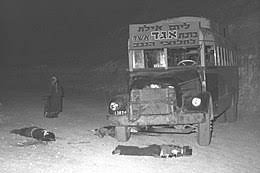 First Israeli Targeted assination: Gaza 1956
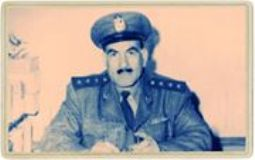 1956 War: Short Israeli control
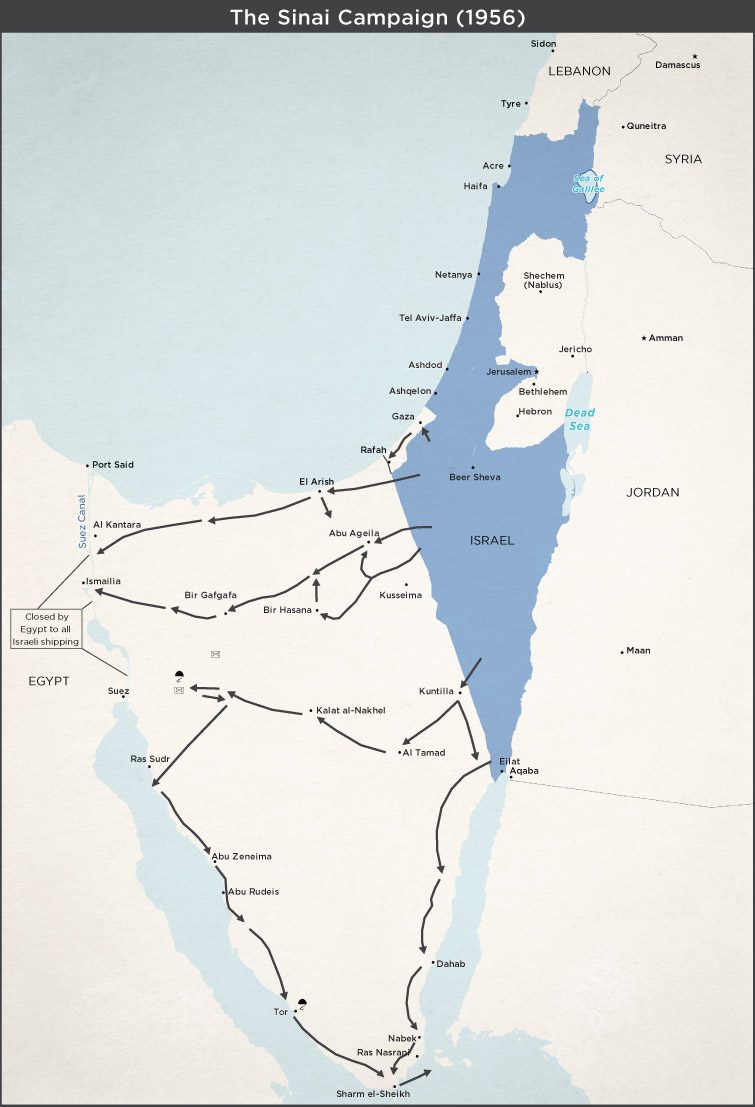 1967: occupation and settlement project
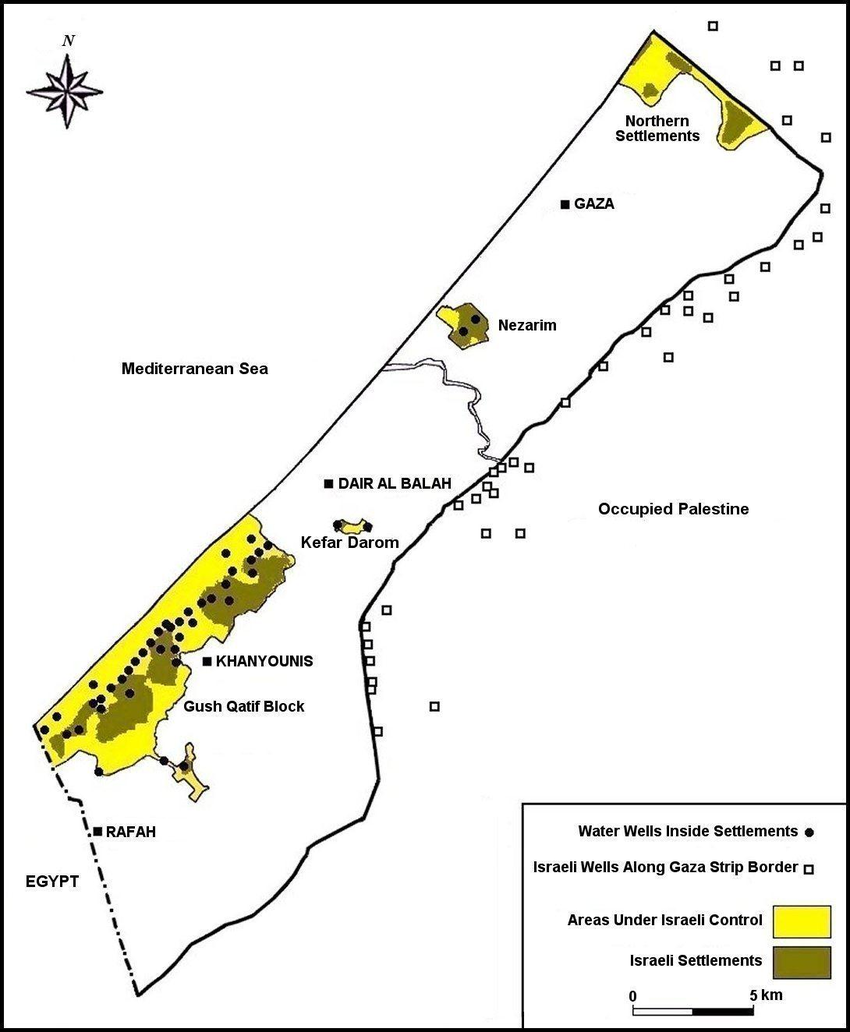 Oslo Accords
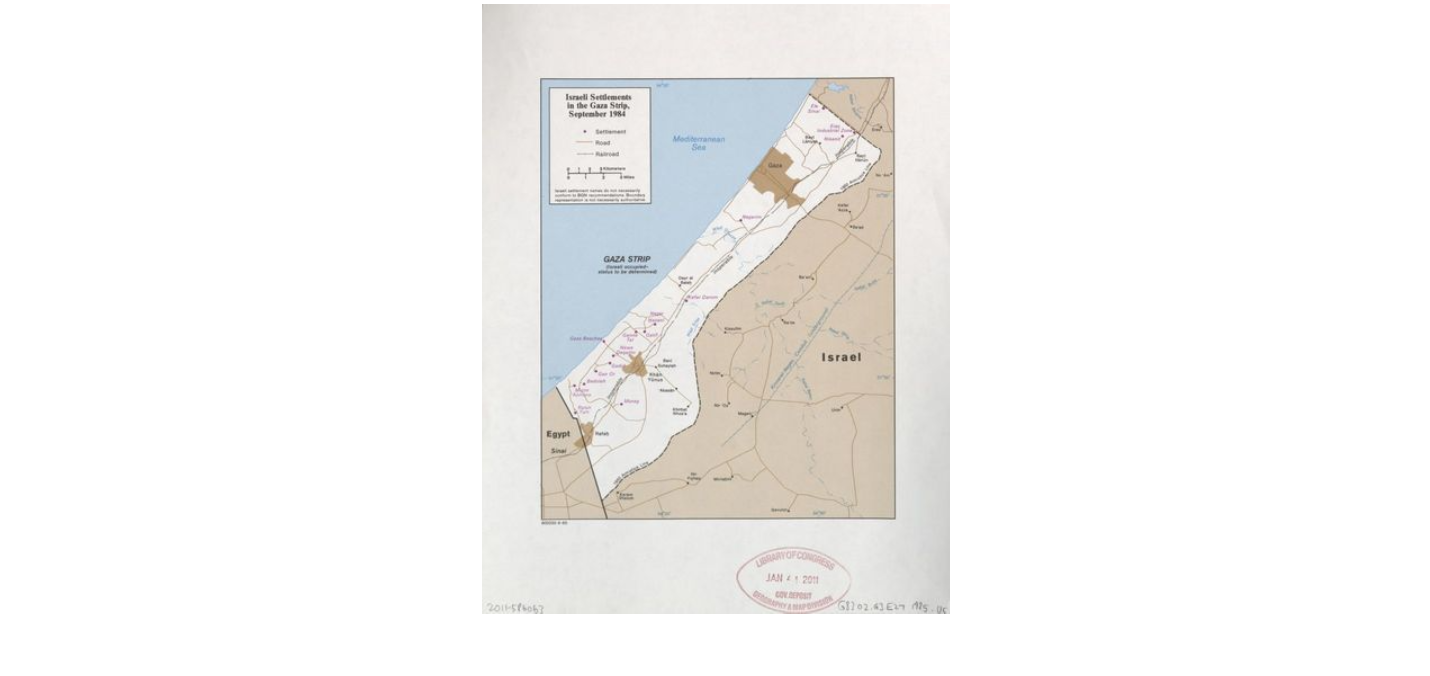 2005: Israel leaves Gaza
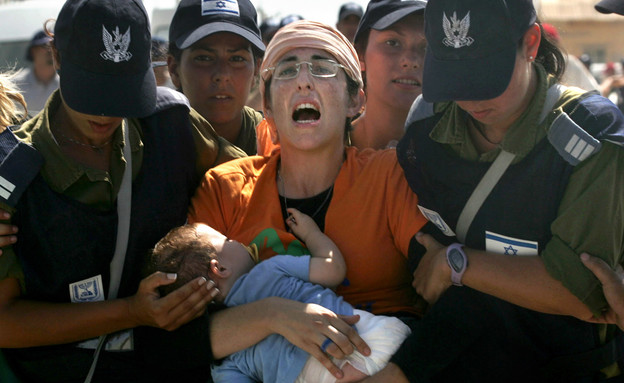 Hamas gains control over gaza
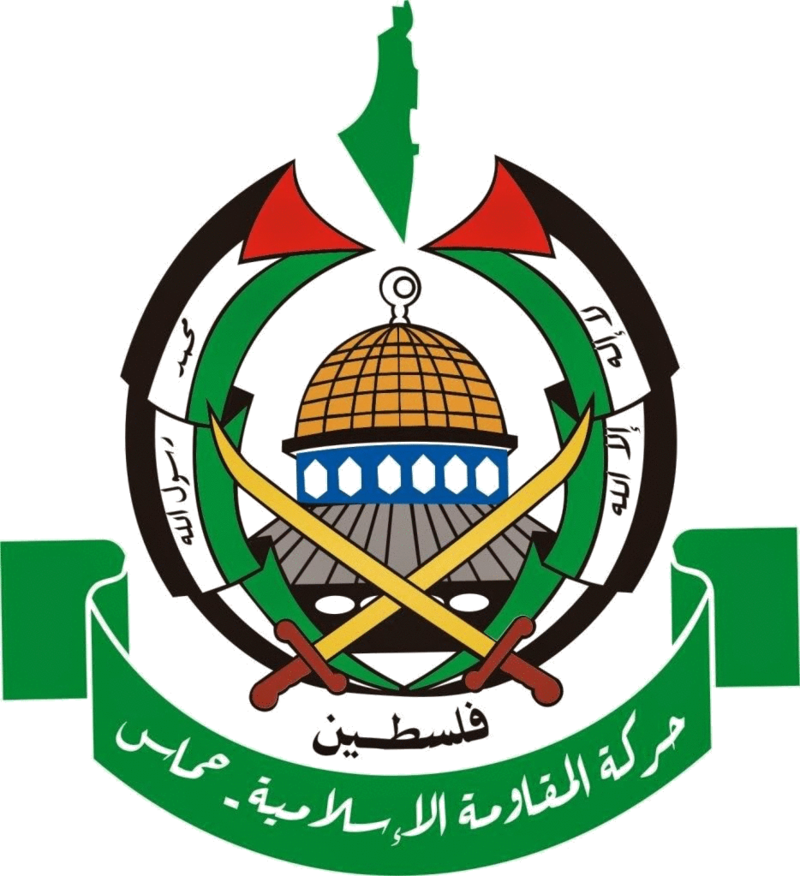 Armed clashes with Hamas
2008-2009: Cast Lead (3 weeks) 
2012: Pillar of Defense (Amud Anan): 8 days
2014: Protective Edge (six weeks, began with kidnapping)
2021: Guardian of the Walls (Jerusalem)
2022: Breaking Dawn
Broad political situation
Hamas control 
PA formal sovereign
PIJ competes with Hamas 
Israel supplies the region + day workers in Israel
Funds from Qatar  
Egypt’s role
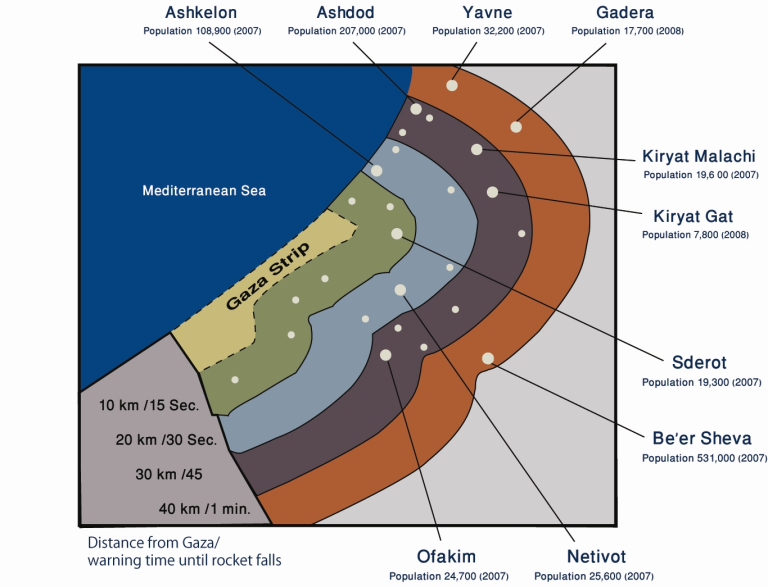 The internal Palestanin context
PA Vs. Hamas 
Hama VS. Islamic Jihad
Palestinian Islamic Jihad
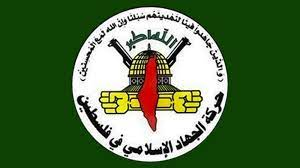 The internal israeli context
Elections are coming 
Lapid’s status  
Possible competition between PM and MOD
The regional context
PIJ - Iran and the resistance (Mukawama)
Egypt’s role 
Qatar’s engagement 
The rise of local mediators
The board military Questions
Deterrence 
The disappearing enemy: non-state actor as an enemy 
Fire vs. Maneuver
Back to immiggration
Pre - state immigration, and why matters ?
First wave: 1882-1905 
Second wave: 1905-1917
Third wave: 1917-1920s
Fourth wave: 1924-1930s
Fifth wave: 1930s
Shaped elites
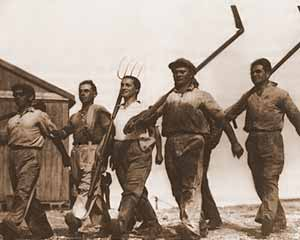 Wave 2-3: led the state until 1974 
Wave 1-3: Avant Garde, against all odds
Wave 2-3: revolutionary, experimental 
(Kibbutz, family life, the work battalion
anti-religious ), self image as avant garde  
Led and shaped the country: 1948-1977, 1977-1992
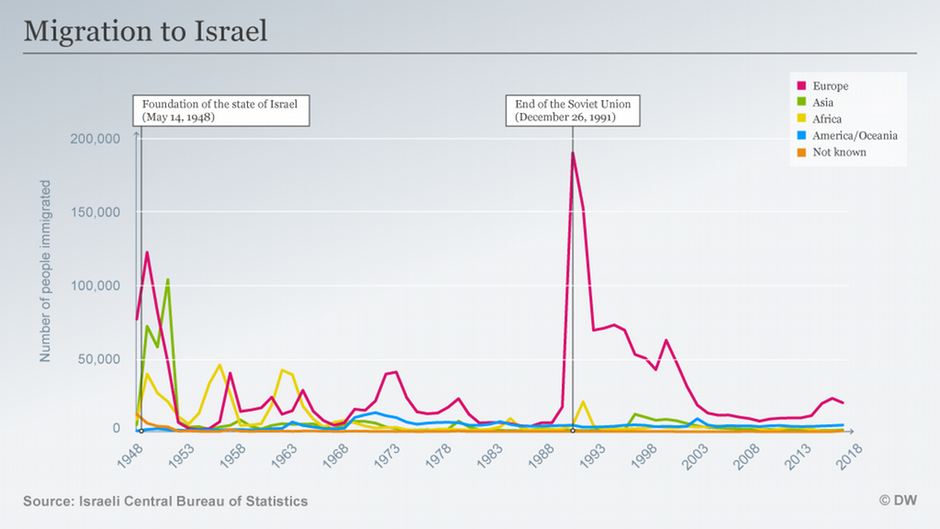 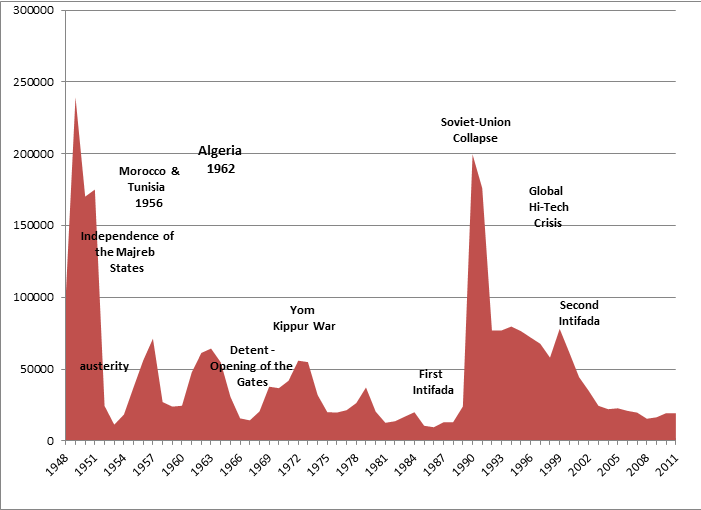 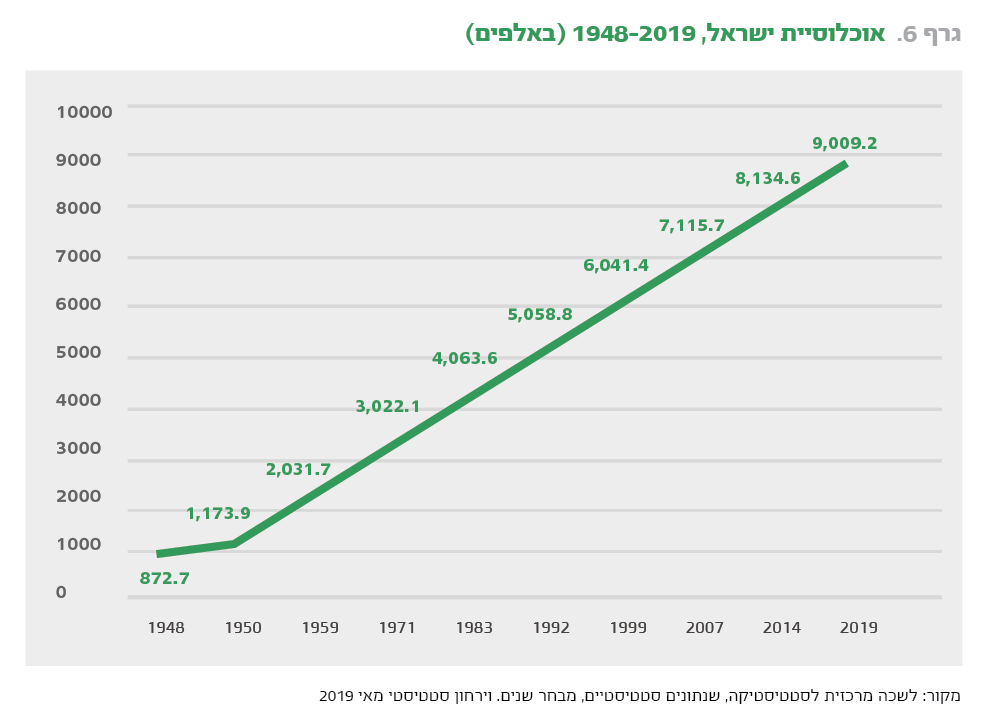 Effects on Israel
Constant growth 
Challenge of national building 
Know how from abroad: 1930s, 1990s 
Mental map of a wider world
The possibility of moving away: 600K Israelis abroad
New ideas:
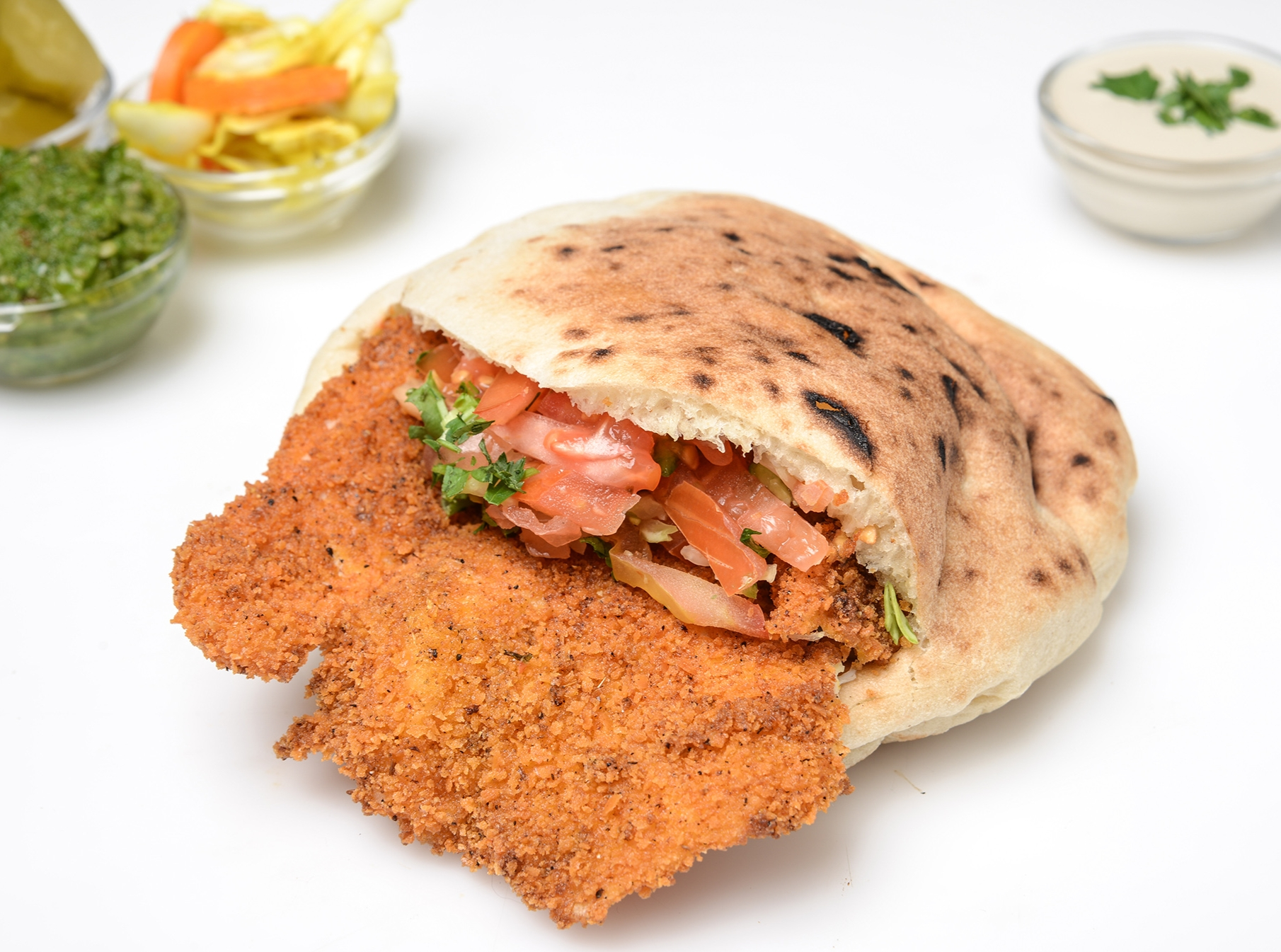 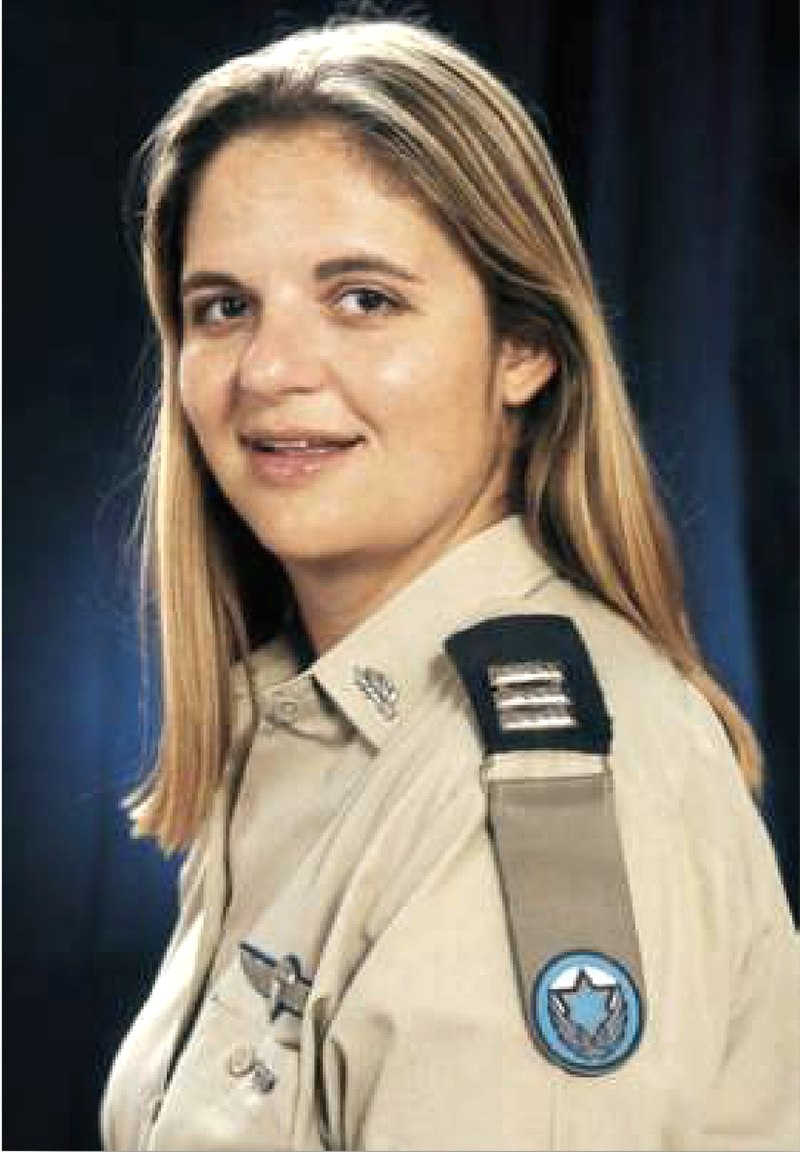 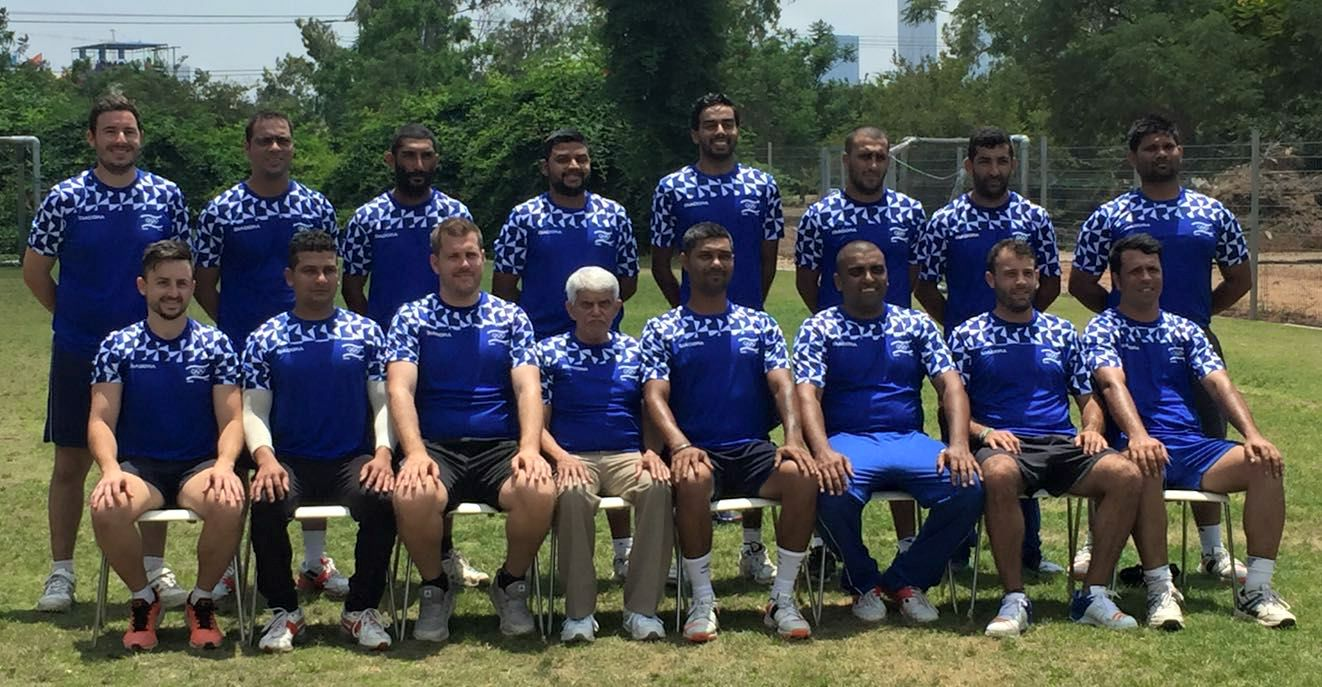 What are the social effects ?
Explains social structures: 
First mover advantage
Dominance of Ashkenazim (16 out of 22 Chiefs of Staff. Until 1987 all European,  all PMs)  
Explains social tensions: 
Between different waves of immigrants 
Between different approaches to Judaism and tradition
Social tensions (Lul)
https://www.youtube.com/watch?v=msqZXJe-cFE
Israeli black panthers
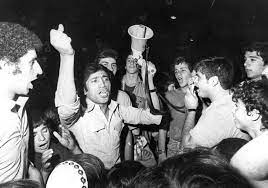 Shas: a traditional response
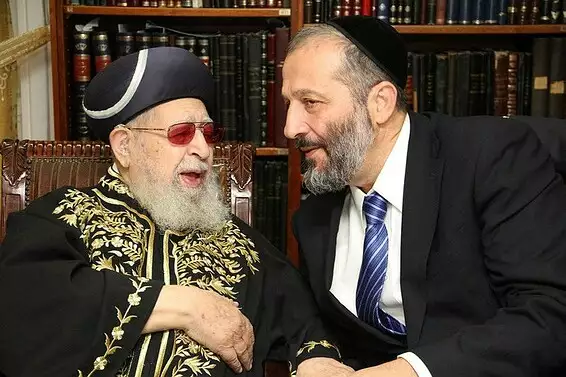 As a bridge to the Arab World
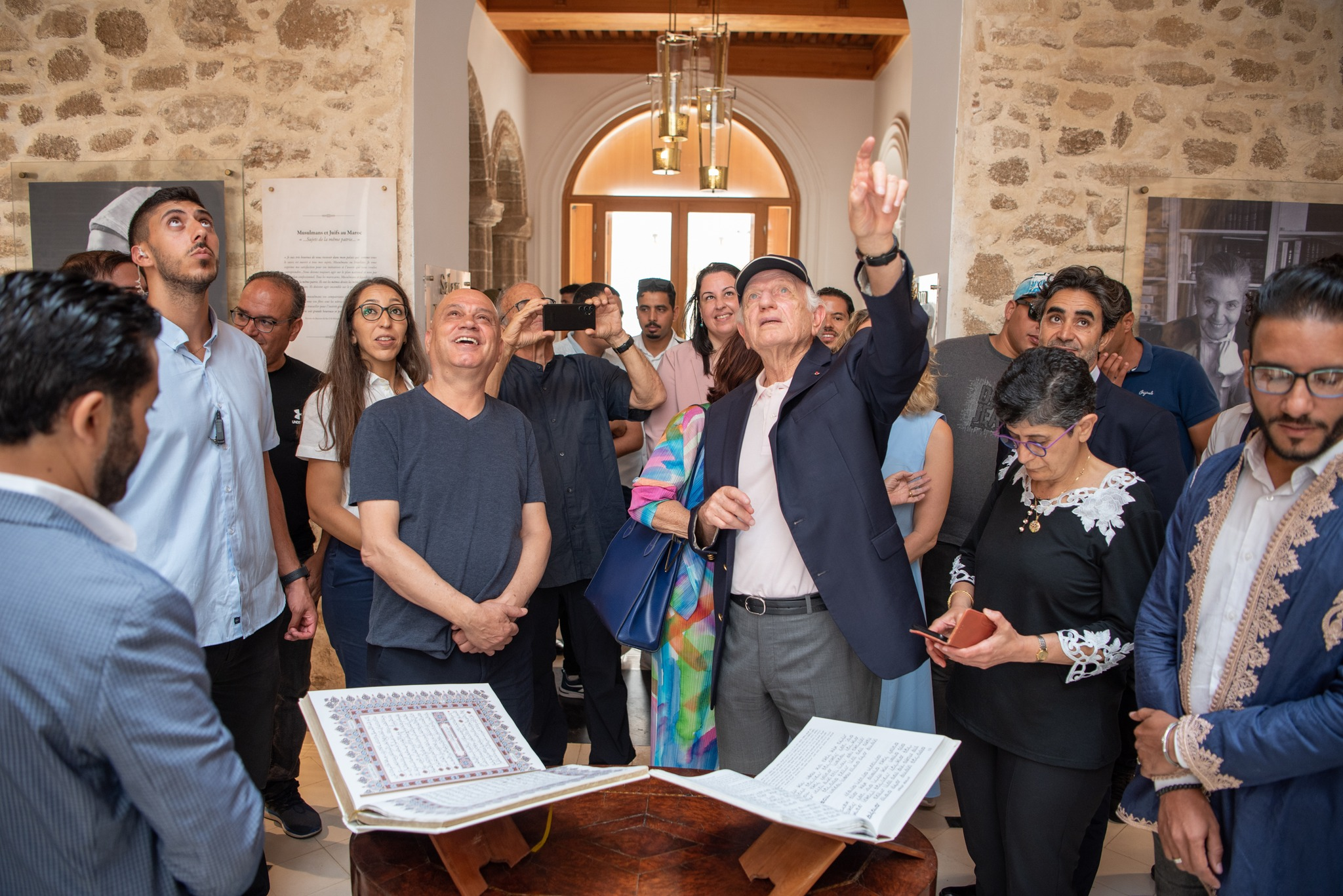 http://kol-hazamir.co.il/images/arti0102.jpg
In the culture: Middle Eastern music - Zohar Argov
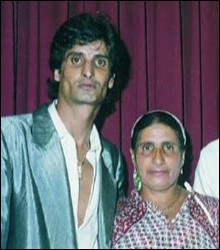 Institutional
Law of return: what problems ? 
Ministry of absorption 
Jewish agency 
Emissaries abroad 
State effort: buying Jews - Morocco, Romania
Security establishment support immigration: Syria, Ethiopia, USSR (Nativ)
Ideological aspect
Aliya vs. Yerida 
Rabin: Failed weaklings 
Those who stayed against all odds
These who had a choice: what is at stake (kids, future, military, nation, Jewish continuity) 
Decline in ideological discourse